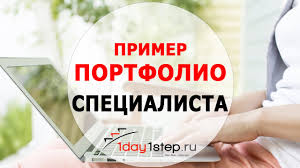 [ВАШЕ ИМЯ].NETFOLIO.RU
Каким должно быть портфолио педагога?
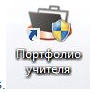 Возможности:
Конструктор портфолио педагогов предназначен для создания, ведения, печати и публикации в сети Интернет вашего профессионального портфолио.
«Портфолио учителя» созданное в конструкторе, конвертируется в сайт, что обеспечивает доступность и удобство демонстрации. Ваше портфолио будет открываться с помощью любого браузера, установленного на компьютере.

Конструктор портфолио учителя прост в применении, имеет удобный интерфейс и рассчитан на пользователей, обладающих базовой ИКТ-компетентностью. Использование такого конструктора дает возможность быстро создавать и редактировать портфолио.
Устанавливаем программу «Портфолио учителя» 
на свой персональный компьютер
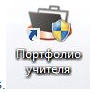 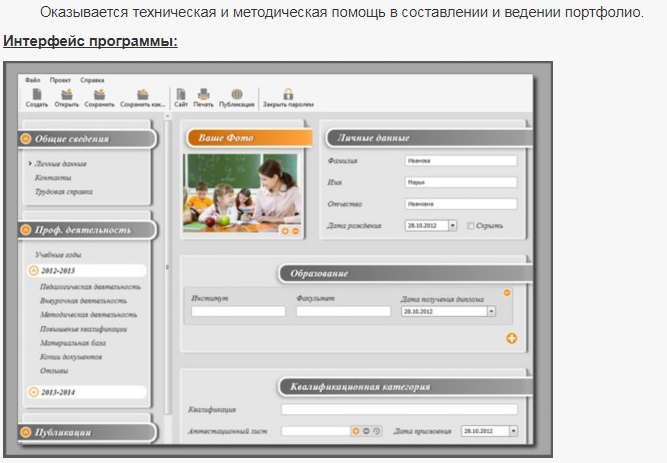 [Speaker Notes: Оказывается техническая и методическая помощь в составлении и ведении портфолио]
Каким должно быть портфолио для аттестации?
Мероприятия, описанные в портфолио, можно иллюстрировать фотоальбомами
Результаты за последние 3 года и за последние 5 лет автоматически представляются в виде Гистограмм
Конструкторы портфолио педагогов предназначены для создания, ведения, печати и публикации в сети Интернет вашего профессионального портфолио.
Программа устанавливается на персональном компьютере.
Данные портфолио хранятся в едином файле. Портфолио, созданное в конструкторе, позволяет хранить результаты за много лет.
Работа с программой интуитивно понятна любому пользователю: заполняются типовые поля с клавиатуры или выбирается свой вариант из списка.
Программа позволяет опубликовать портфолио на сайте [ВАШЕ ИМЯ].NETFOLIO.RU
Красиво распечатать на принтере.
Выбираем шаблон оформления своего портфолио
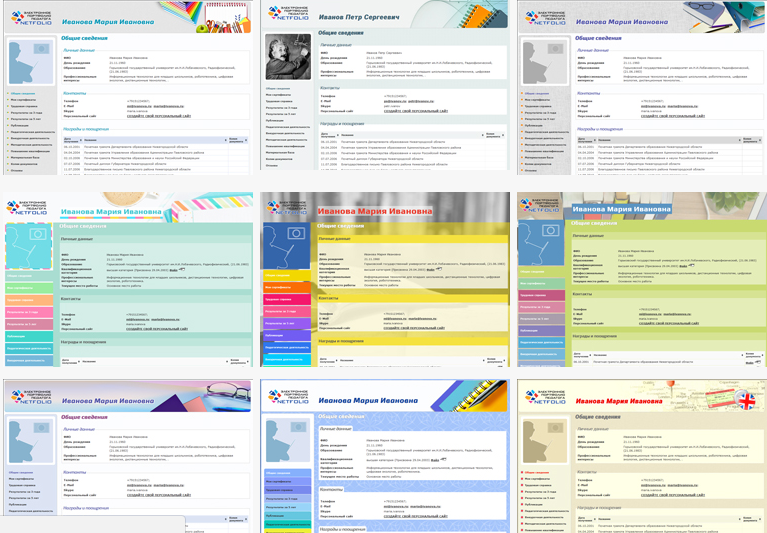 [Speaker Notes: Вы можете выбрать любой шаблон своего портфолио (новые шаблоны добавляются при каждом обновлении):]
Заполняем электронное портфолио в конструкторе
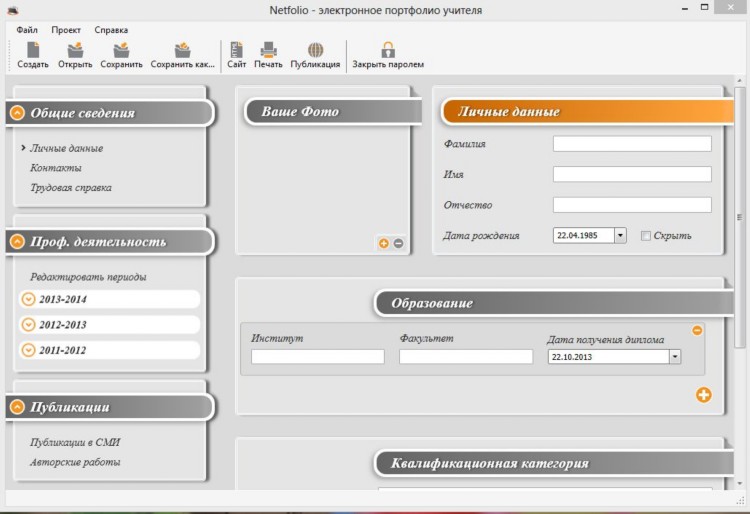 [Speaker Notes: Интерфейс программы интуитивно понятен любому пользователю. Он состоит из типовых полей, который заполняются с клавиатуры или выбором из списка.]
Разделы электронного портфолио
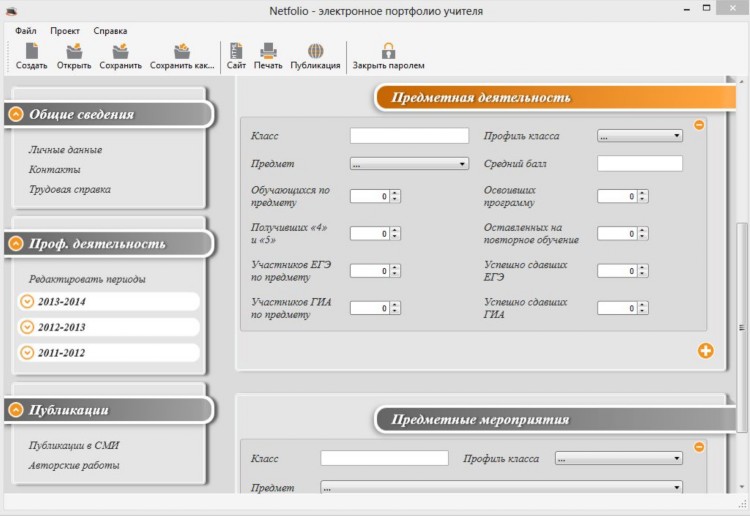 [Speaker Notes: Портфолио, созданное в конструкторе позволяет хранить результаты за много лет. Так как заполняется по учебным годам и дает возможность копирования разделов. При желании, данные закрываются паролем.]
Портфолио при аттестации педагога

При прохождении аттестационных процедур с учителя в обязательном порядке требуют наличие портфолио.
Конструктор электронного портфолио позволяет распечатывать все Ваши результаты и достижения и сдать в аттестационную комиссию
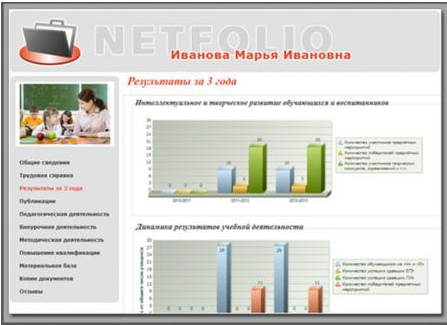 Результаты педагогической деятельности представляются графиками автоматически
Печатная форма портфолио
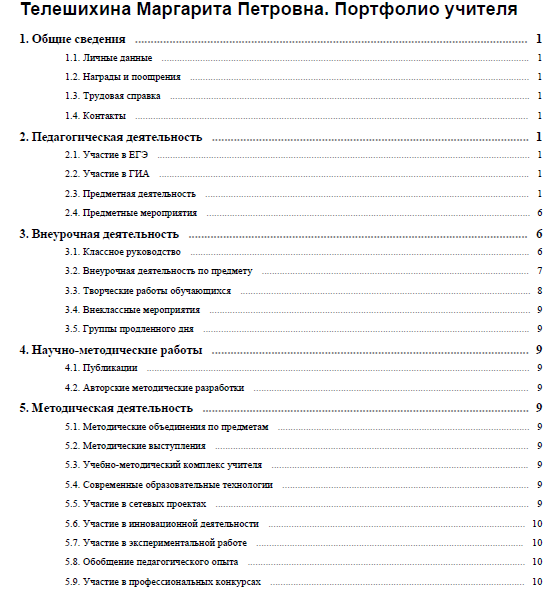 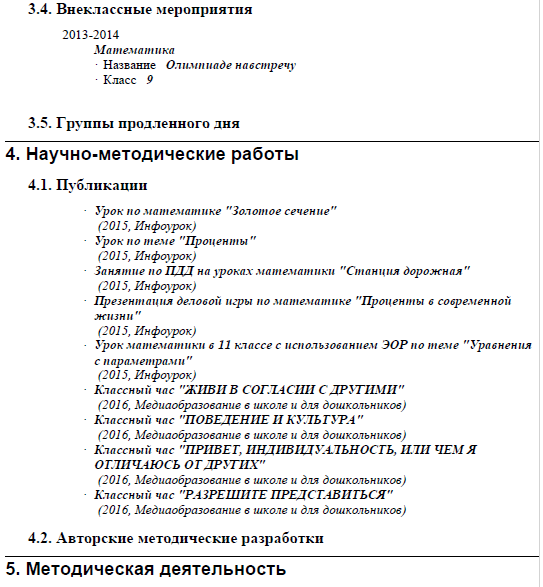 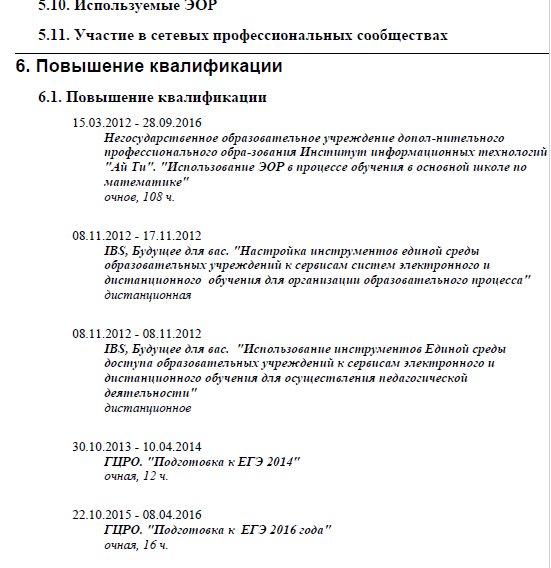 [Speaker Notes: Встроенное средство сформирует печатную форму портфолио и выведет его на печать.]
Публикуем электронное портфолио
 и регистрируемся на портале netfolio.ru.
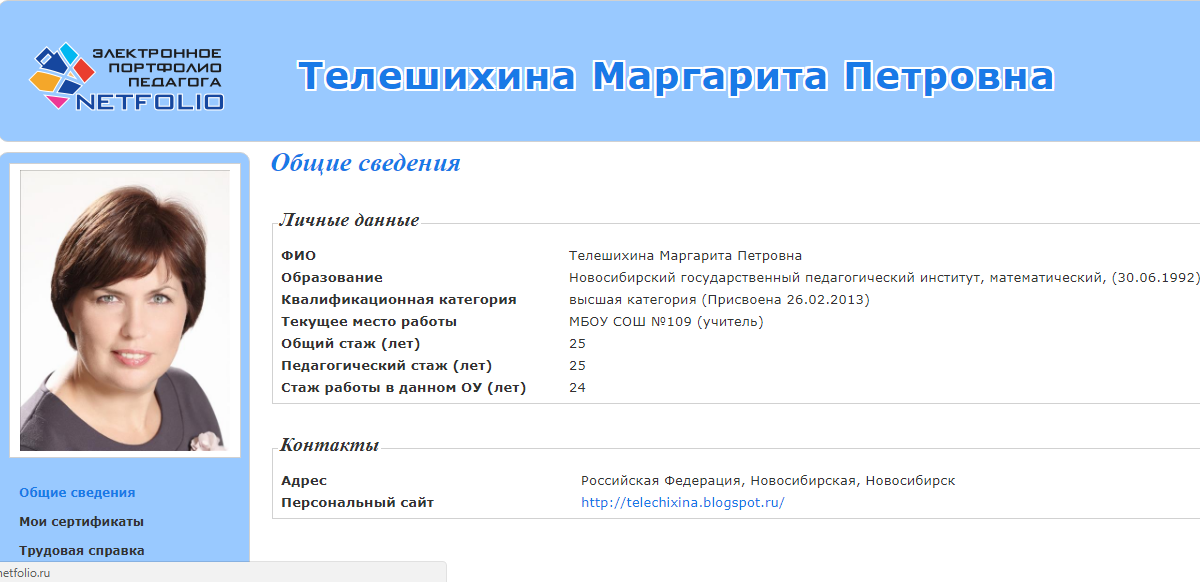 http://s-109.edusite.ru
margarita.netfolio.ru
[Speaker Notes: Встроенный компонент превращает (конвертирует) портфолио в Веб-форму, и Вы легко сможете опубликовать его в сети Интернет с отдельным URL-адресом]
После публикации своего портфолио в Интернете, Вы становитесь участником Международного сетевого сообщества педагогов Netfolioи можете получить Свидетельство в электронном варианте бесплатно!
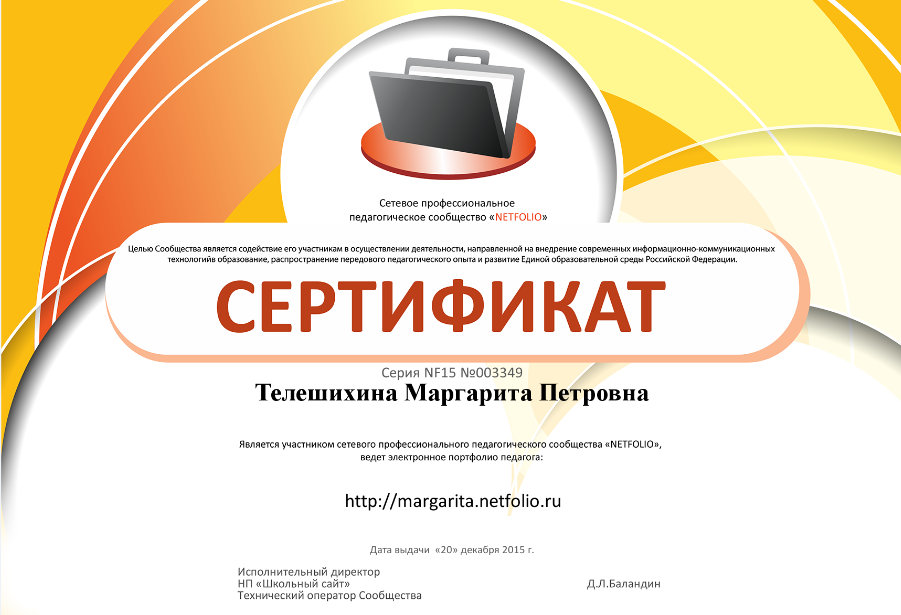